Автоматизация звука Лв слогах.
Занятие 4
2. «поезд» произнеси слоги, меняя ударения.
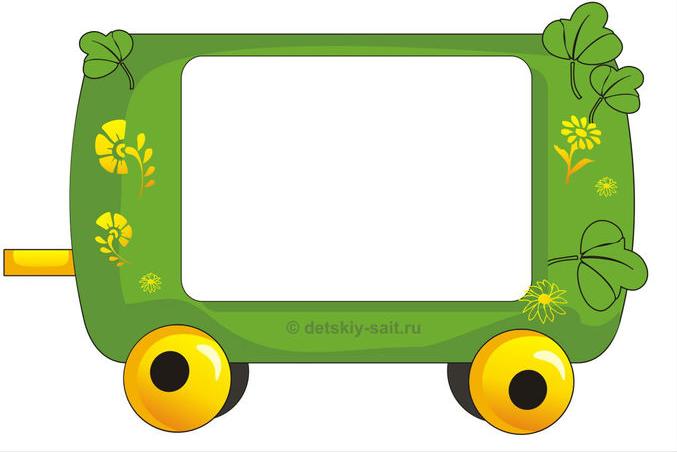 лалы – лалы
лула –   лула
лыло –лыло
2. «поезд» произнеси слоги, меняя ударения.
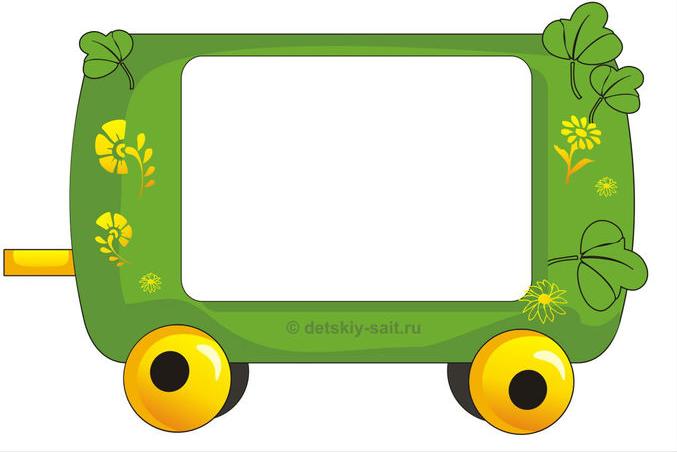 лола – лола
лылу –   лылу
лалы –лалы
2. «поезд» произнеси слоги, меняя ударения.
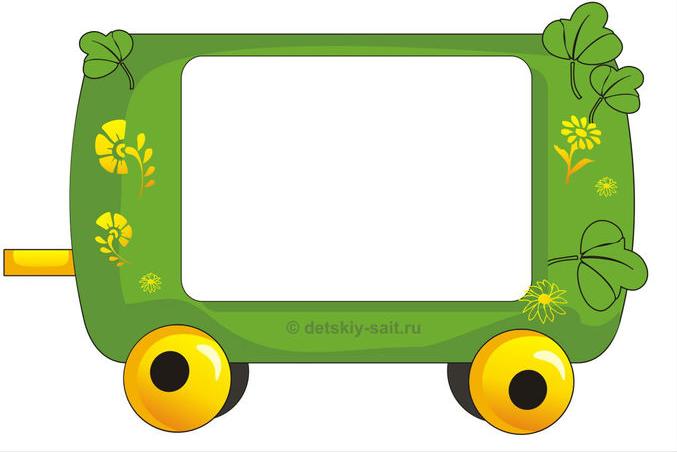 лалалу – лалалу
лылыла –   лылыла
лулуло –лулуло
Молодец!!!